Industrialisierung
Die verschiedenen Phasen bildlich dargestellt
Vorindustrielle Phase
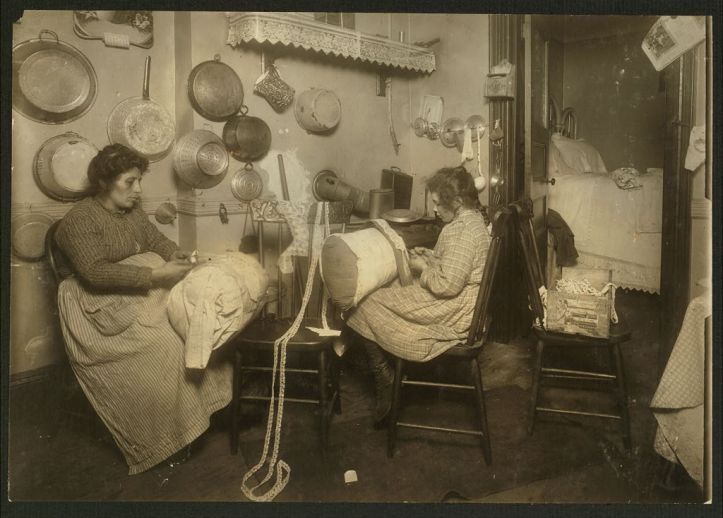 Mechanisierung und Textilindustrie
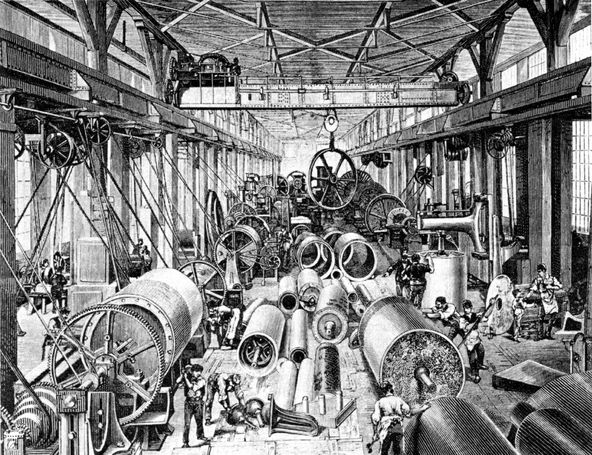 Eisenbahn und Verkehr
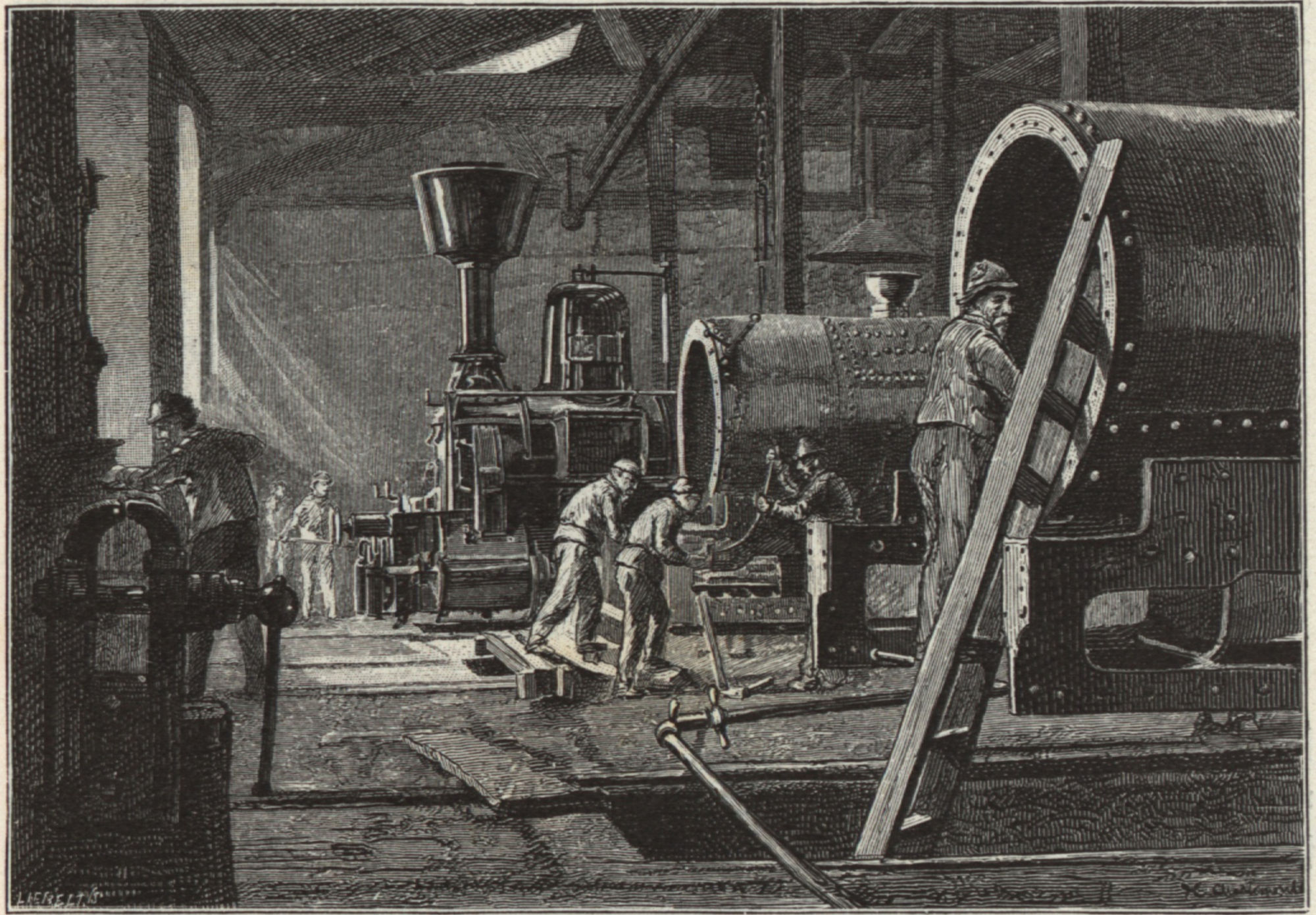 Industrialisierung anderer Sektoren
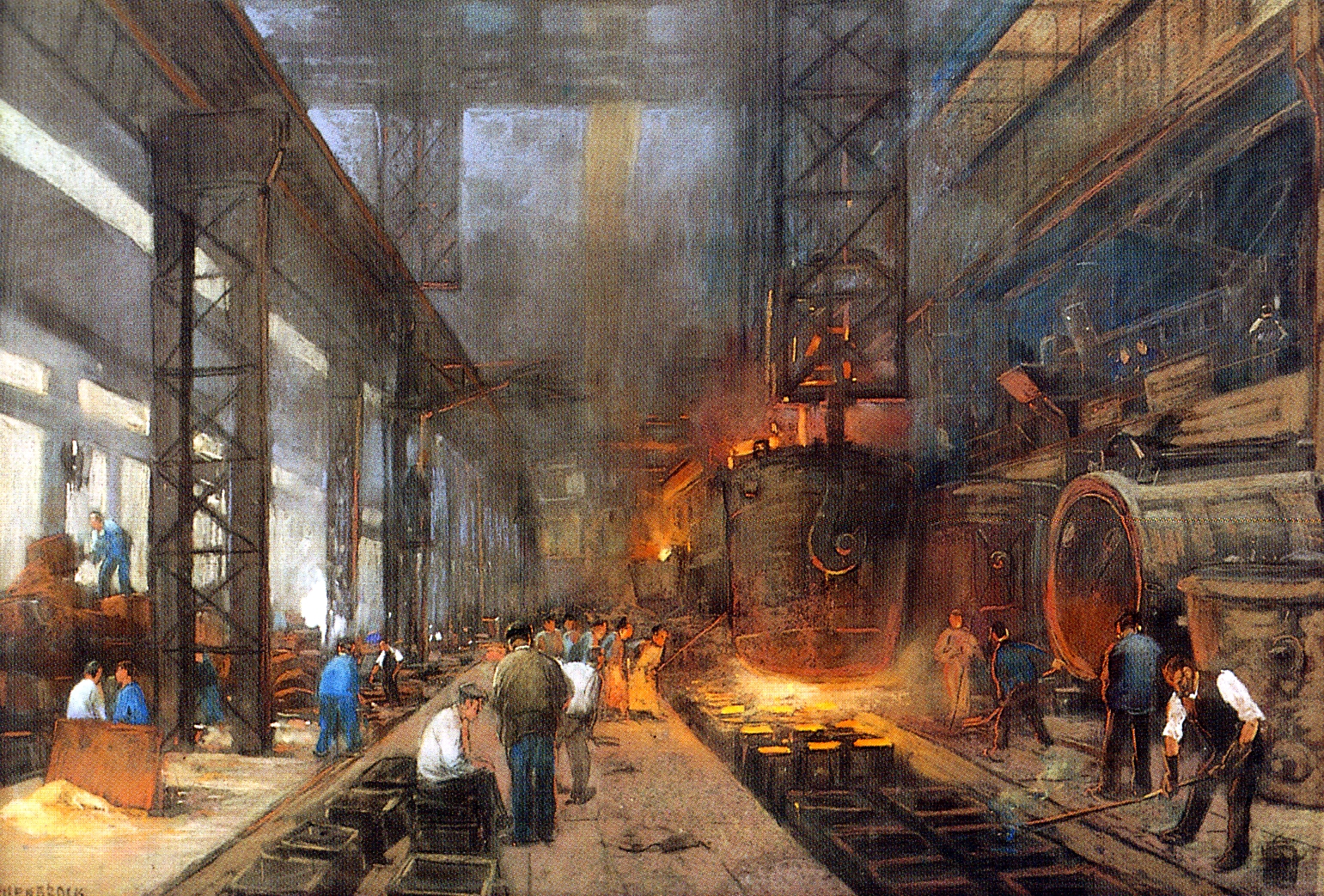 Massen-produktion und Arbeitsteilung
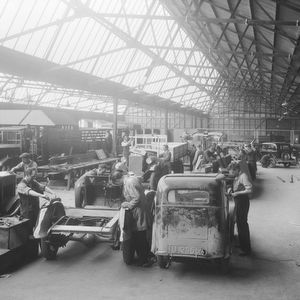 Elektrifizierung und Automatisierung
Digitalisierung und Informations-technologie
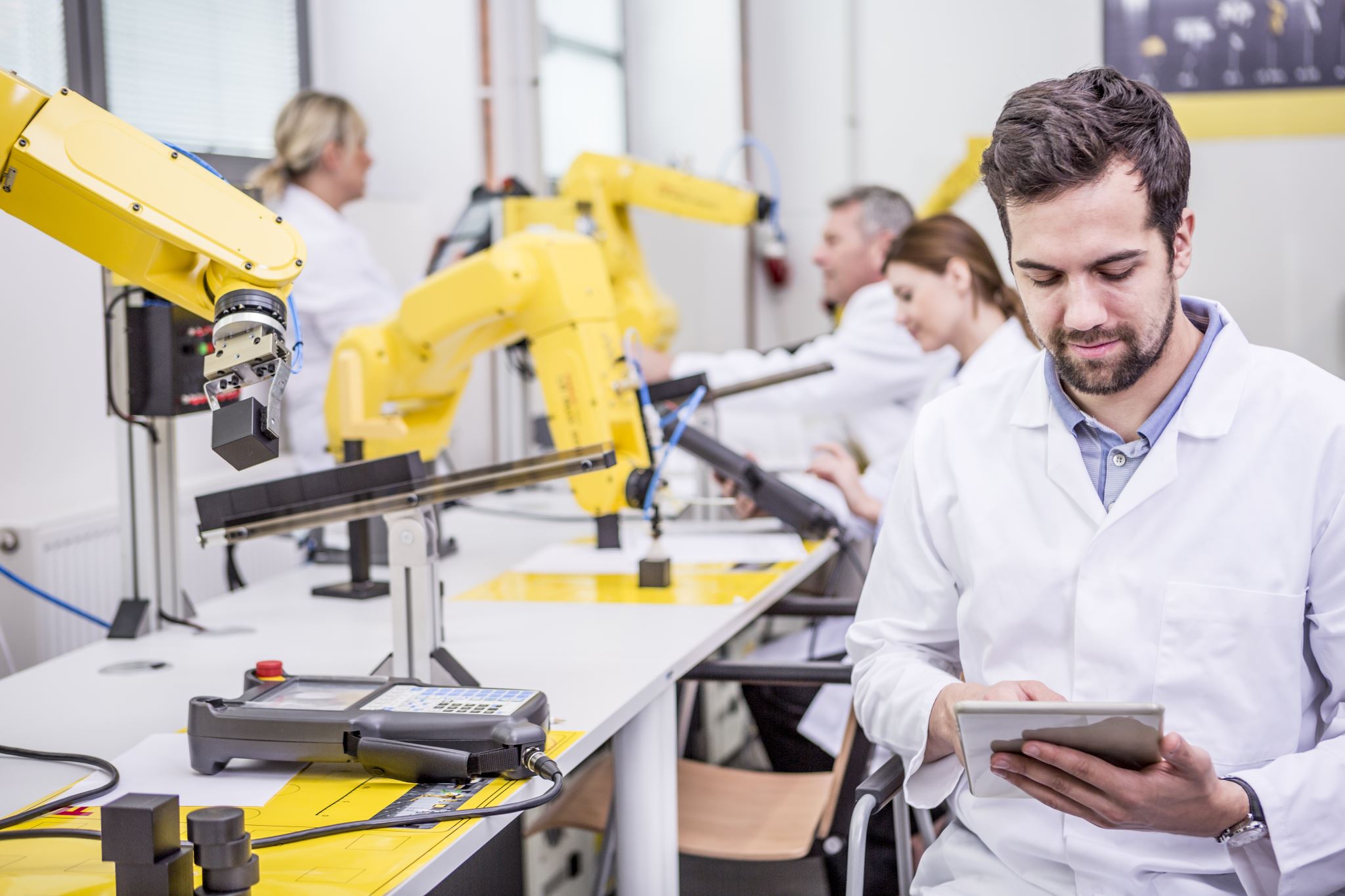